PREVENZIONE E CONTRASTO AD ABUSI, VIOLENZE E DISCRIMINAZIONI SUI TESSERATI, REGOLAMENTO SAFEGUARDING
previene e contrasta gli abusi, le violenze e le discriminazioni di cui all’art. 1, comma 1
il safeguarding
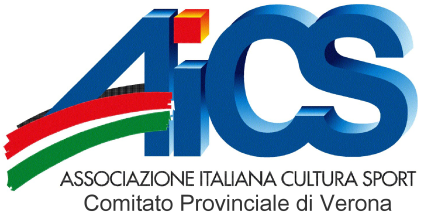 Allo scopo di prevenire e contrastare ogni tipo di abuso,violenza e discriminazione sui tesserati nonché per garantire la protezione dell’integrità fisica e morale degli sportivi, anche ai sensi dell’art. 33, comma 6, del d.lgs. n. 36 del 28 febbraio 2021, le Associazioni e le Società sportive affiliate nominano, entro il 1° luglio 2024, un responsabile contro abusi, violenze e discriminazioni e informano la direzione nazionale.

 La nomina del responsabile è senza indugio pubblicata sulla homepage dell’Affiliata, affissa presso la sede della medesima nonché comunicata al Safeguarding Officer: 
	(AiCS Nazionale: safeguardingofficer@aics.it)
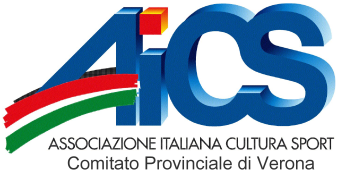 In particolare il safeguarding:
Vigila sull’adozione e sull’aggiornamento da parte di ASD/SSD dei modelli organizzativi e di controllo dell’attività sportiva.

Adotta opportune iniziative per prevenire e contrastare ogni forma di abuso, violenza e discriminazione.

Segnala agli organi competenti eventuali condotte rilevanti.

Relazione con cadenza semestrale, sulle politiche di safeguarding.
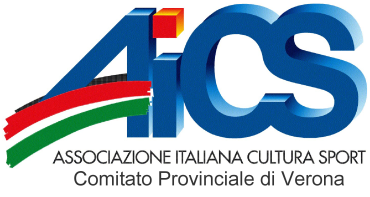 In termini generali il modello di organizzazione e controllo dell’attività sportiva prevede obbligatoriamente: 
	misure preventive e attività periodiche di controllo idonee a garantire lo svolgimento dell’attività nel rispetto delle disposizioni vigenti.

Misure di contrasto ai fenomeni di abuso

La specificazione delle conseguenze derivanti dalla violazione dei protocolli.

Adeguate misure finalizzate al raggiungimento degli obbiettivi di uguaglianza di genere, diversità e inclusione , nonchè al monitoraggio periodico dei risultati.
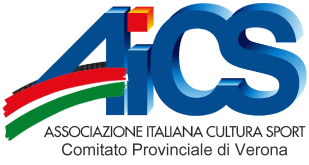 Le Linee Guida prevedono le seguenti fattispecie di abuso, violenza e discriminazione: 

l’abuso psicologico; 
l’abuso fisico; 
la molestia sessuale; 
l’abuso sessuale; 
la negligenza; 
l’incuria; 
l’abuso di matrice religiosa; 
il bullismo, il cyberbullismo;
componenti discriminatori.
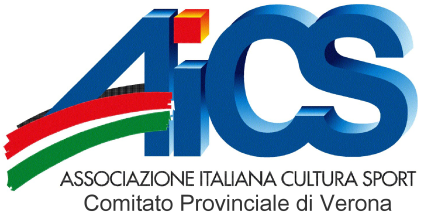 L’ adozione dei modelli organizzativi e di controllo è dal 1 gennaio 2026 condizione per affiliazione e riaffiliazione.
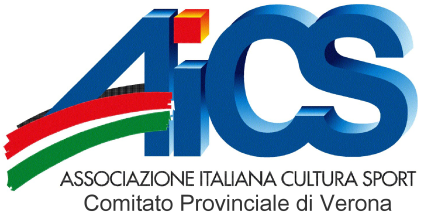 Verbale consiglio direttivo nomina responsabile tutela minori

Verbale SSD nomina Responsabile tutela minori

https://www.aics.it/tutela-minori/
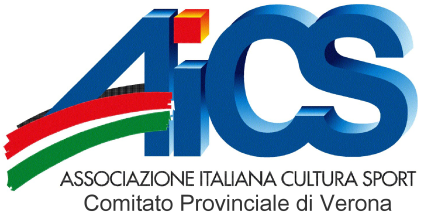